COPD and Mental Health
An IPCRG Initiative
Holistic and Practical Guidance for Primary Care
Boehringer Ingelheim provided an unrestricted educational grant to support the development, typesetting, printing and
associated costs but did not contribute to the content of this document
COPD and Mental Health Case StudiesCOPD and DepressionCláudia Vicente (Portugal) and Ioanna Tsiligianni (Greece)
About these slides
Please feel free to use, update and share some or all of these slides in your non-commercial presentations to colleagues or patients
There is a general introduction to COPD and mental health, followed by a case study
The slides are provided under creative commons licence CC BY-NC-ND
BY stands for attribution (the obligation to credit the author and other parties designated for attribution)
NC stands for NonCommercial (commercial use is excluded from the license grant)
ND means NoDerivatives (only verbatim copies of the work can be shared)
When using our slides, please retain the source attribution: IPCRG 2022 COPD and Mental Health
Glossary of terms, abbreviations and acronyms
bpm, beats per minute
BMI, body mass index
COPD, chronic obstructive pulmonary disease
CVD, cardiovascular disease
FEV1, forced expiratory volume in 1 second
FVC, forced vital capacity
GOLD, Global Initiative for Chronic Obstructive Lung Disease
HbA1c, glycated haemoglobin
HDL, high-density lipoprotein
LDL, low-density lipoprotein
od, once daily
PCP, primary care physician
PHQ-4, Patient Health Questionnaire 4
PHQ-9, Patient Health Questionnaire 9
QoL, quality of life
SSRI, selective serotonin reuptake inhibitor
Our aim
To highlight the importance of assessing for and treatment of depression in people with COPD and provide an evidence-based intervention example through a clinical case
What you will learn
How to evaluate a person with COPD for symptoms of depression
Appropriate tools to use to assess depression in a person with COPD
How to manage depression in a person with COPD
Mental disorders: Important comorbidities in COPD
Anxiety and depression are common in COPD and are associated with poorer health status and increased risk of exacerbations and emergency hospital admissions1
Multiple studies have demonstrated an association between cigarette smoking and increased anxiety symptoms or disorders2
Smoking, depression and anxiety are all associated with a higher risk of death in people with COPD3
1. GOLD 2022. Available at: https://goldcopd.org/2022-gold-reports-2/;2. Moylan S, et al. Brain Behav 2013;3:302-26; 3. Lou P, et al. Respir Care 2014;59:54-61.
COPD and mental disorders: Depression
PCPs often have low confidence to evaluate and treat mental health problems due to the complex inter-relationships between them and symptoms such as breathlessness
About 30% of people with COPD have comorbid depression1-3
Depression is underdiagnosed and undertreated in people with COPD
1. Pollok J, et al. Cochrane Database Syst Rev 2019;3:CD012347; 2. Sohapal R. Trials 2020;21:18 (2020); 3. Yohannes AM, Alexopoulos GS. Eur Respir Rev 2014:23:345-9.
Case study
Background
“I’m always a bit tired, I’m feeling even worse in the past few months but I take my respiratory  medications every day”
Mrs Vitalina is 70 years old and is married
She is owner/manager of a small cork company
She was born in Mozambique, although is of Caucasian ethnicity, and currently lives in Mealhada in Portugal
She does not drink or smoke although her husband is a smoker. They also have a wood-burning fire in their home
Mrs Vitalina takes only limited exercise but has lost 5 kg in the last year and feels constantly fatigued
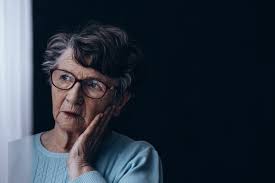 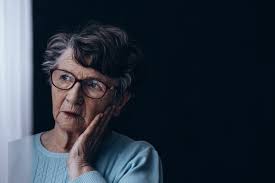 Medical history and risk factors
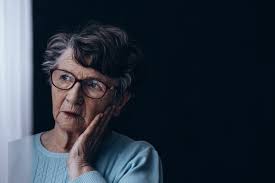 Reason for visiting her doctor
Mrs Vitalina has come to her family doctor to discuss her hypertension
She speaks slowly and softly and always looking down
She is worried about her husbands health and about her daughter who lost her job recently
Her medical records indicate 7 appointments in the last 5 months for primary care and the hospital emergency department, for various reasons including small pains or breathlessness 
In the past 12 months she had one moderate exacerbation of her COPD
Physical examination
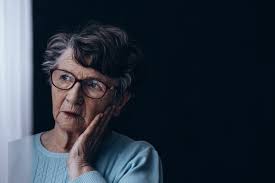 What should you do?
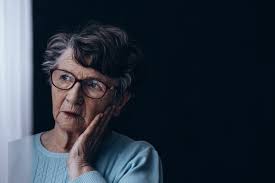 At her first appointment
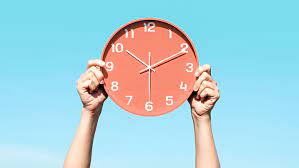 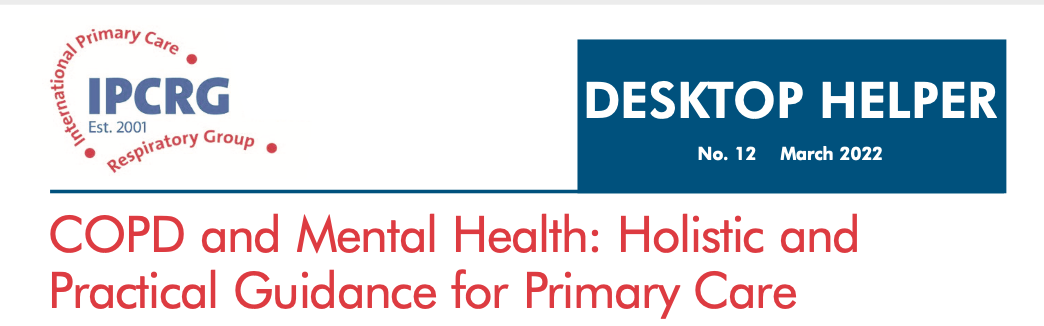 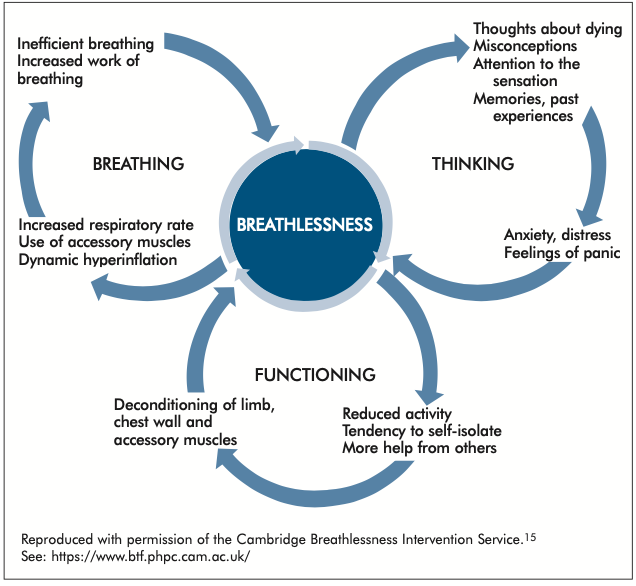 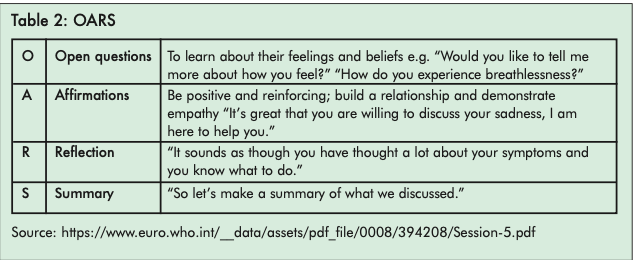 Available at: https://www.ipcrg.org/dth12.
Mrs Vitalina’s cardiovascular risk results
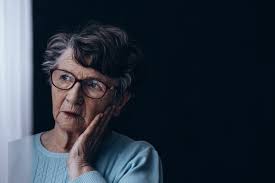 Hypertension: 138/74 mmHg; heart rate 80 bpm
Diabetes control: HbA1c 6.3%
Cardiovascular risk 8%a1
Total cholesterol 162 mg/dL
HDL cholesterol 50 mg/dL
LDL cholesterol 104 mg/dL
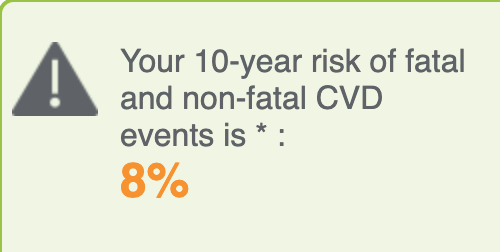 aBased on SCORE2, Portugal is a moderate risk zone.
1. https://heartscore.escardio.org/Calculate/quickCalcResult.aspx?model=moderate.
Mrs Vitalina’s cardiovascular risk results
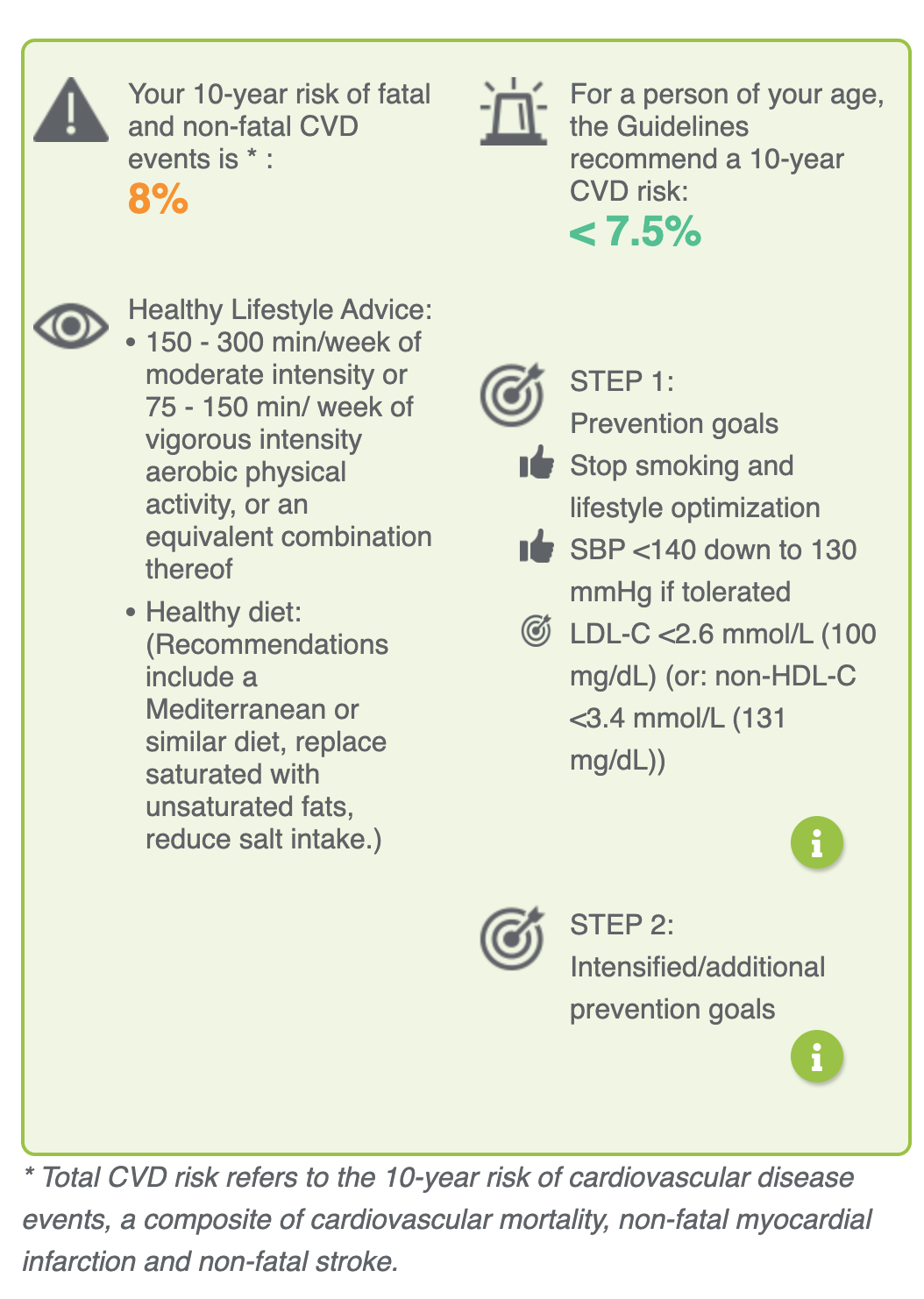 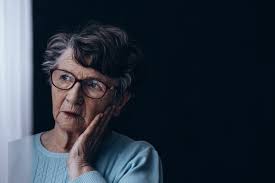 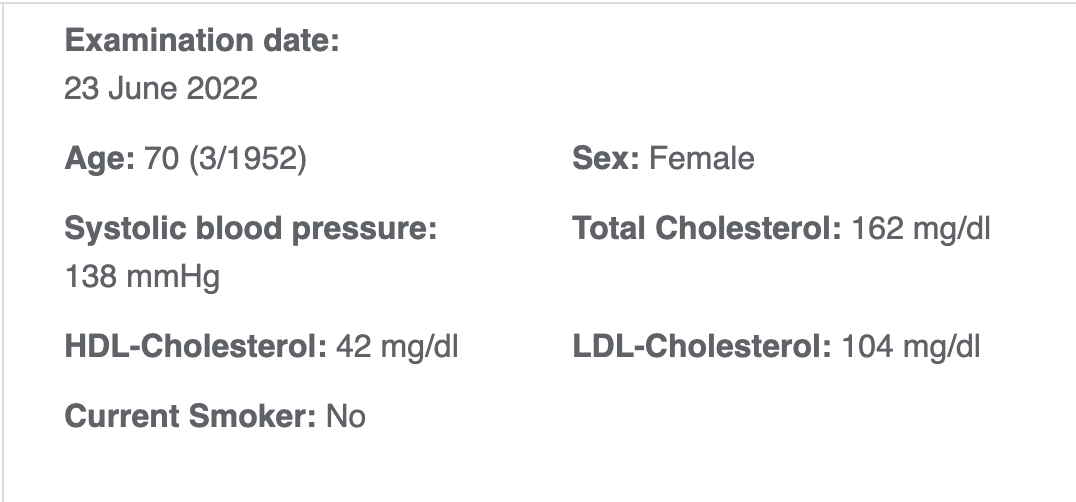 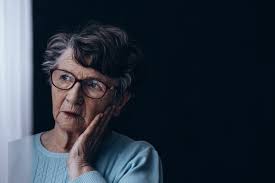 Mrs Vitalina’s COPD assessment
Spirometric evaluation
Inhalation technique
Physical activity
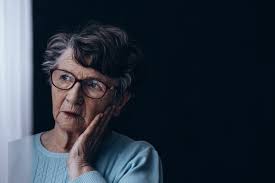 Spirometry
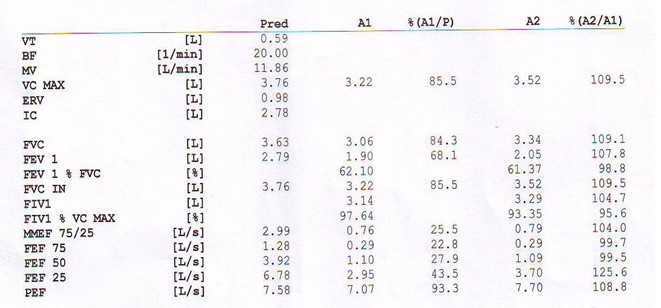 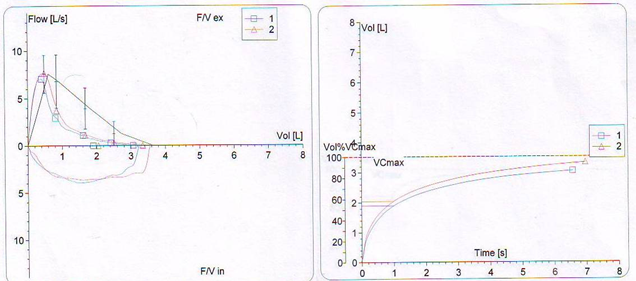 Airflow limitation severity assessment
Spirometry: post-bronchodilator FEV1/FVC=61.37; reversibility 7.8% (<12%)
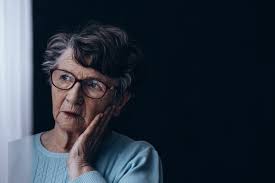 1. GOLD 2022. Available at: https://goldcopd.org/2022-gold-reports-2/.
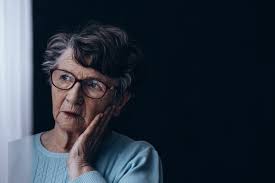 Mrs Vitalina’s clinical picture
She has a number of comorbid conditions:
Diabetes 
Hypertension
Dyslipidaemia
COPD – controlled?
Is there any condition that is missing?
Identifying mental health problems in people with COPD
Good patient-centred consultation
Active listening – avoid interruption
Show empathy
Observe carefully
Body language and non-verbal signals may offer useful information
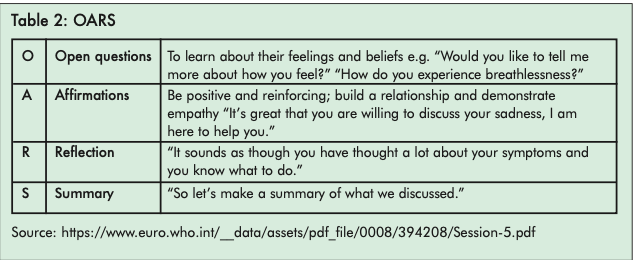 Available at: https://www.ipcrg.org/dth12.
Identifying mental health problems in people with COPD: PHQ-4
For very brief measurement of depression and anxiety
Can be completed online
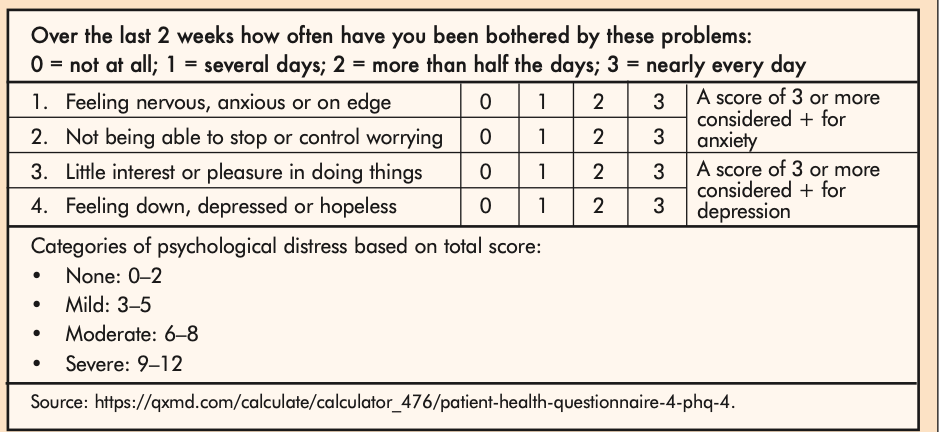 Mrs Vitalina scored 3 for items 3 and 4 that assess depressive symptoms
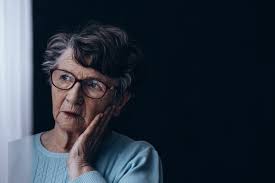 Available at: https://www.ipcrg.org/dth12.
More detailed evaluation of depression: PHQ-9
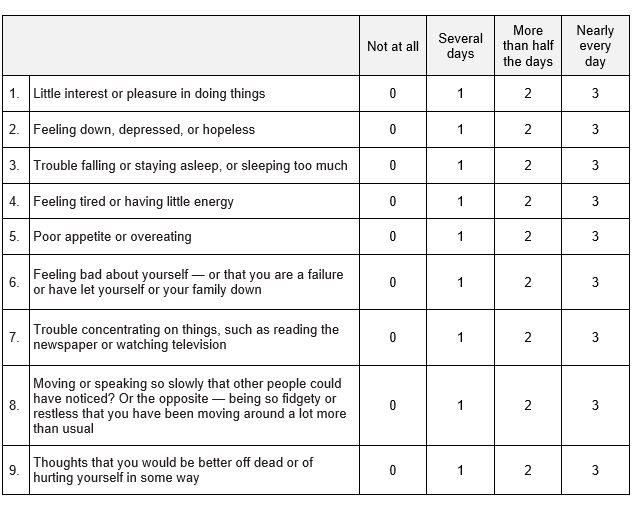 To assist the clinician in making the diagnosis of depression
To quantify depression symptoms and monitor severity
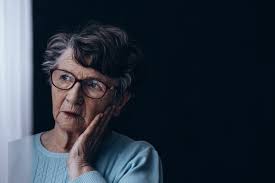 Mrs Vitalina’s PHQ-9 score was 16
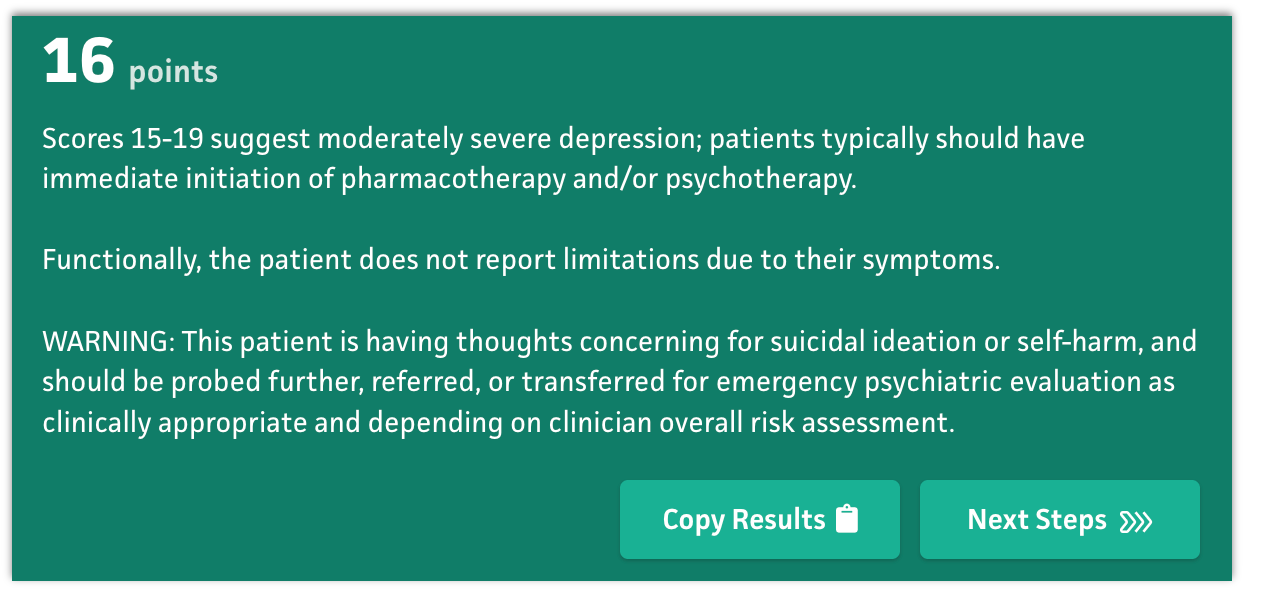 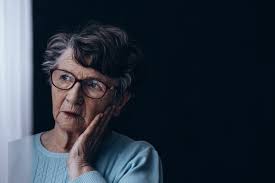 Thinking about Mrs Vitalina
Managing Mrs Vitalina’s COPD and her depression
Environment
Interventions to address breathlessness may relieve symptoms of depression
Available at: https://www.ipcrg.org/dth12.
Managing Mrs Vitalina’s COPD and depression
Discuss her current situation in a holistic way
What she can change/cannnot change?
Shared planned consultation
Discuss increasing her physical activity
Mrs Vitalina should:
Be referred for pulmonary rehabilitation 
Initiate an SSRI – for example sertraline 50 mg od
Avoid benzodiazepines
Schedule a follow-up appointment
Summary
When reviewing a person with COPD evaluate all the comorbid conditions
Be vigilant for depression and anxiety
Diagnosis and interventions to treat comorbid depression and anxiety in people with COPD will improve their QoL and their COPD outcomes